ELEMENTI RAČUNALNIŠKE PREDSTAVITVE
Vrste strani
Ključna stran
naslov
obravnavana področja
povezave na vodilne strani
šola in razred
pripis “Projektna naloga iz  računalništva
člani skupine
povezave na osebne strani
mentorji
Vrste strani
Ključna stran
Vodilne strani
področje
naslov
povezava na ključno stran
vsebina
povezave na strani z vsebino
avtor
povezava na osebno stran
Vrste strani
Ključna stran
Vodilne strani
Strani z vsebino 
vsebina
zaporedna številka strani
priimek in ime avtorja
predstavitev se zaključi na vodilni strani
Vrste strani
Ključna stran
Vodilne strani
Strani z vsebino
Osebne strani 
priimek in ime
fotografija
predstavitev se zaključi na prejšnji strani
Zahteve
Vse strani naj imajo 
enako pisavo
področja naj imajo različno barvo
podoben izgled
besedilo levo, slika desno
enaka oblika slik
enako animacijo
enako ozadje
slika ozadja naj bo lastne izdelave
področja naj imajo različno barvo
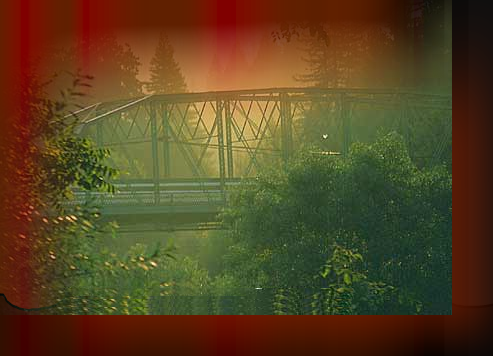 Zahteve
Vse strani naj imajo ...
Vsak učenec naj izdela 
osebno stran
vodilno stran
vsaj tri strani z vsebino
Zahteve
Vse strani naj imajo ...
Vsak učenec naj izdela ...
Vsaj ena stran mora biti animirana 
vodeno vključevanje besedila in slik
Zahteve
Vse strani naj imajo ...
Vsak učenec naj izdela ...
Vsaj ena stran mora biti animirana
Vsaj dva različna prehoda med stranmi
Zahteve
Vse strani naj imajo ...
Vsak učenec naj izdela ...
Vsaj ena stran mora biti animirana
Vsaj dva različna prehoda med stranmi 
Uporabljeni vsaj trije zapisi podatkov
besedilo, slike, zvok, animacija